Reflexão da luz
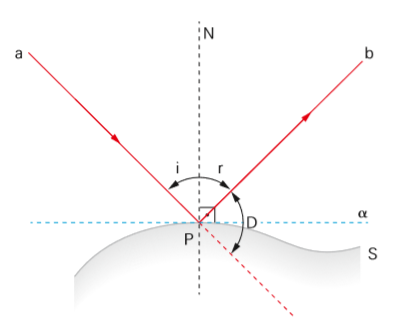 raio refletido
raio incidente
i:  ângulo de incidência
r:  ângulo de reflexão
D: ângulo de desvio
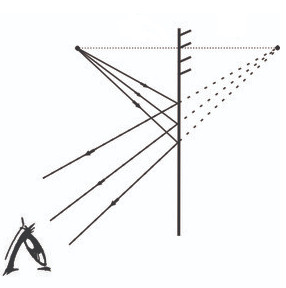 P
P’
Espelhos Esféricos
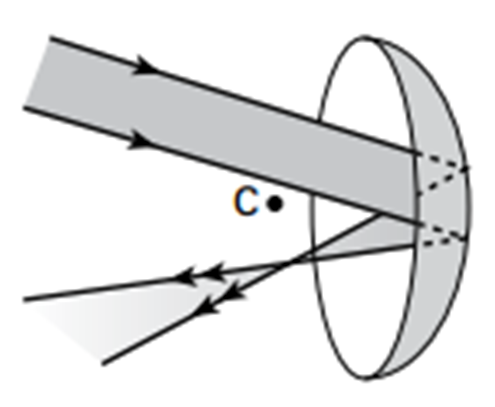 Plano de secção
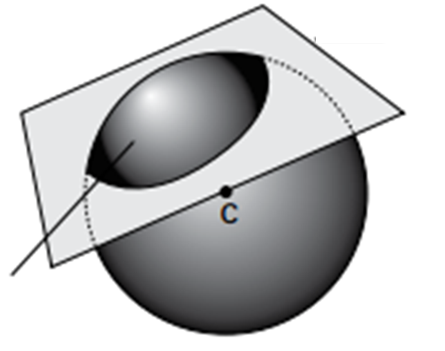 Espelho côncavo
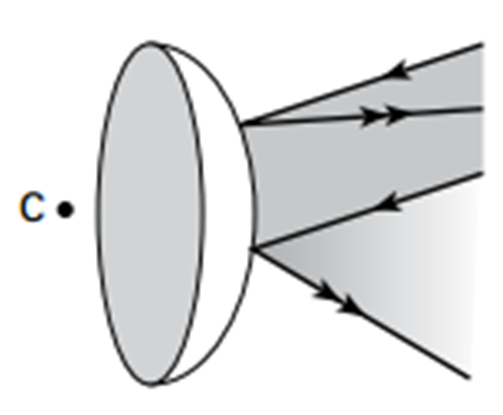 Calota esférica
Espelho convexo
Espelhos Esféricos
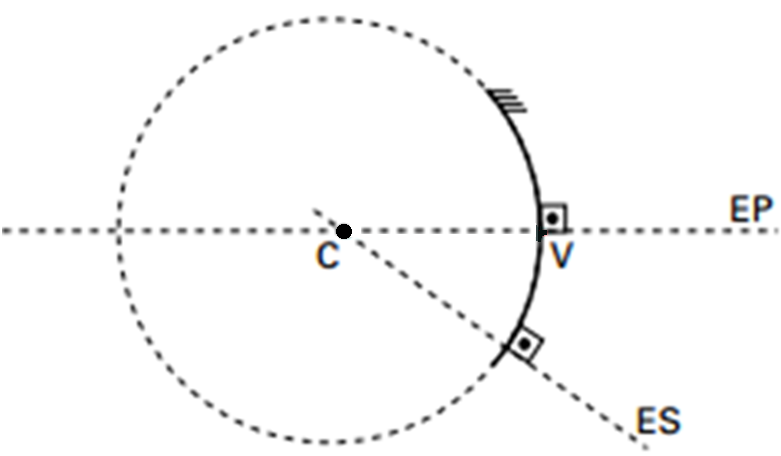 V: vértice do espelho
CV: raio de curvatura
EP: eixo principal
ES: eixo secundário
C: centro de curvatura
Espelhos Esféricos
Espelho esférico convexo
Espelho esférico côncavo
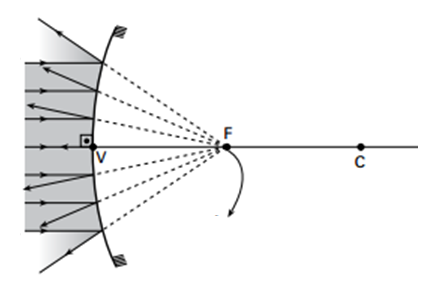 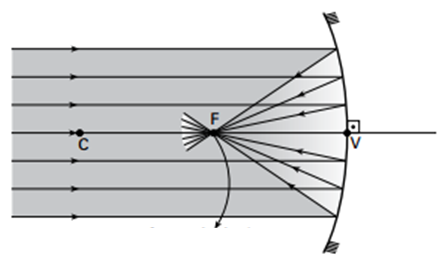 Foco principal 
(virtual)
Foco principal 
(real)
Espelhos Esféricos
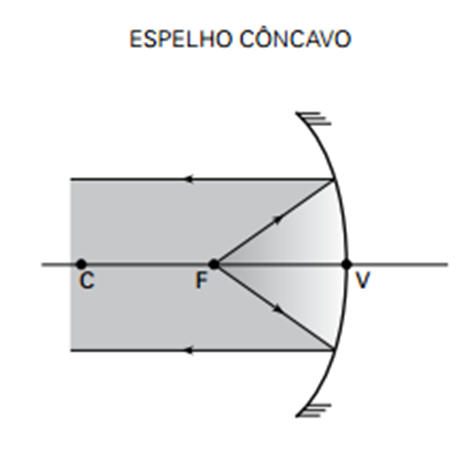 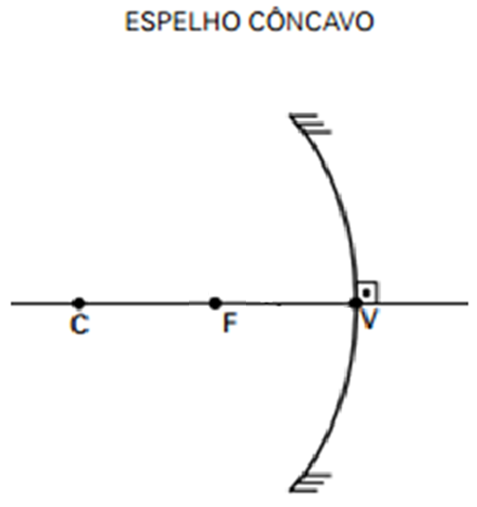 Espelhos Esféricos
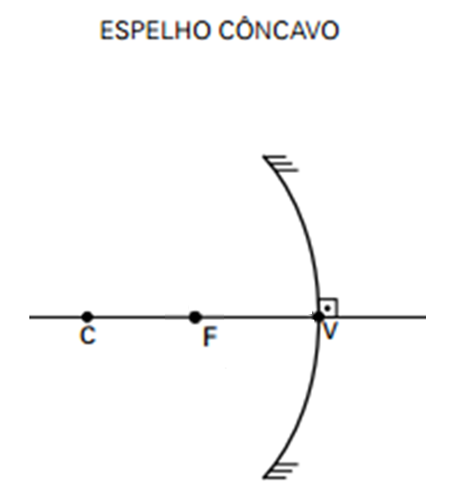 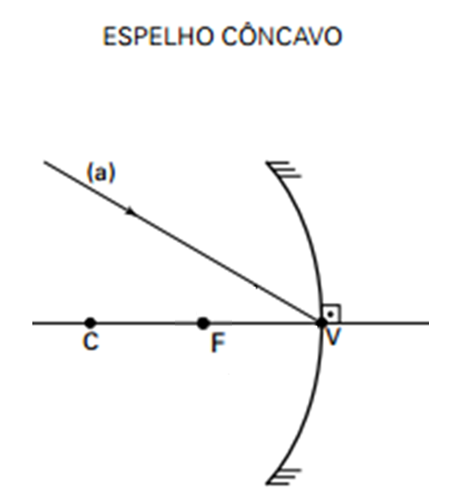 Espelhos Esféricos
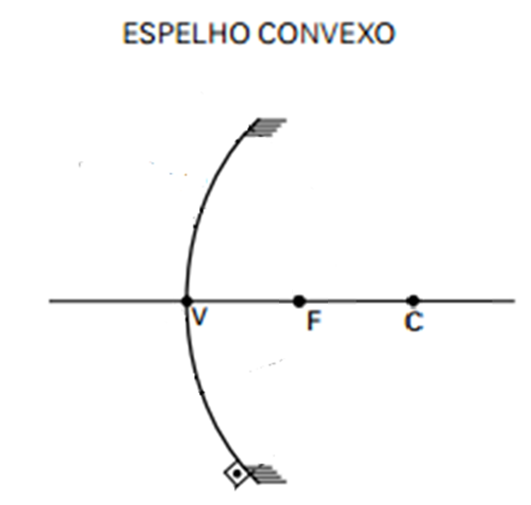 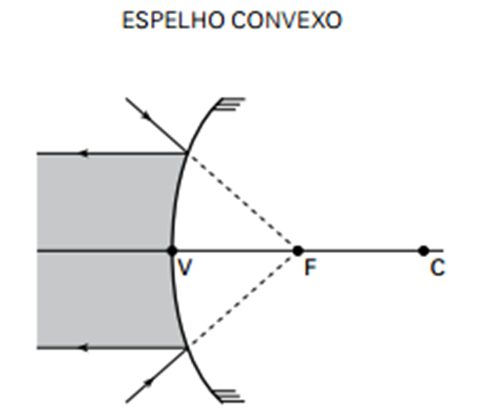 Espelhos Esféricos
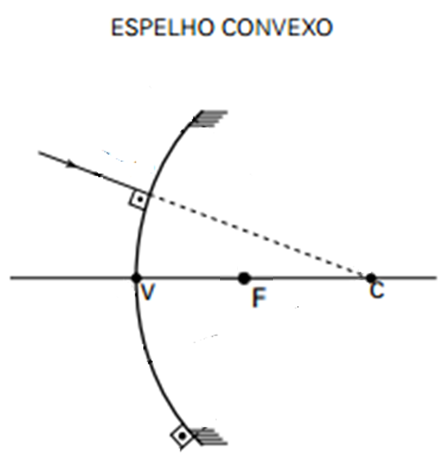 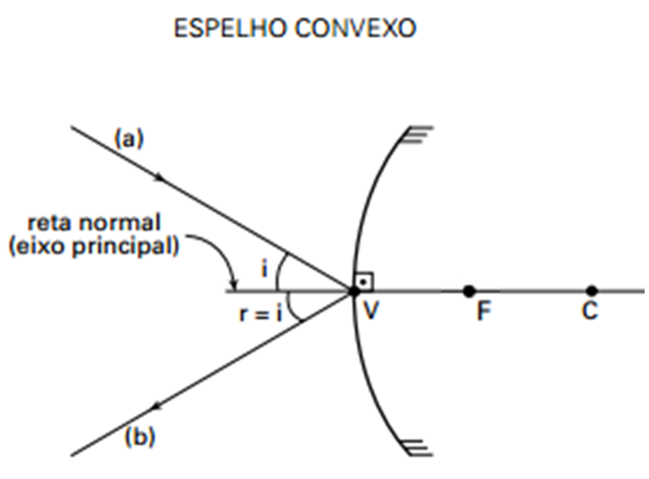 Espelhos Esféricos Gaussianos → conjugação de imagens nítidas
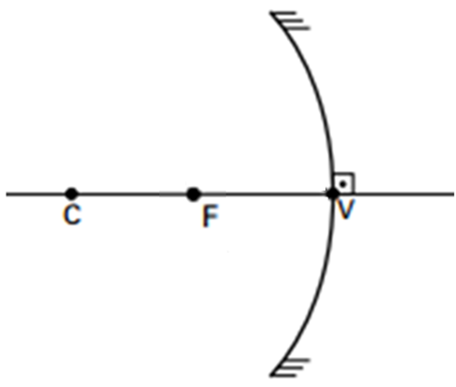 P
Pequeno ângulo de abertura
Raios incidem próximos ao vértice
Raios pouco inclinados em relação ao eixo principal
Imagem nítida
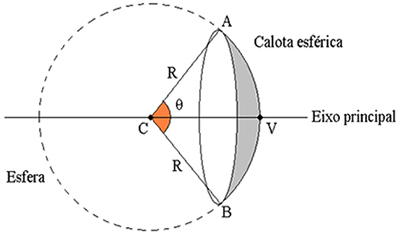 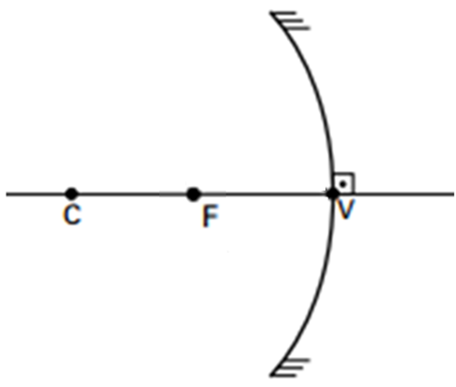 P
Imagem não nítida
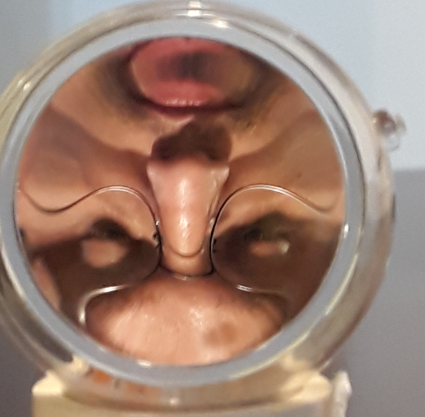 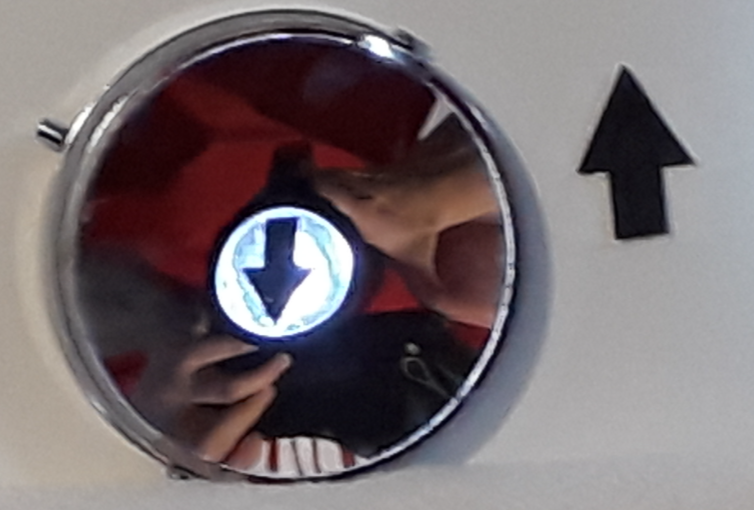 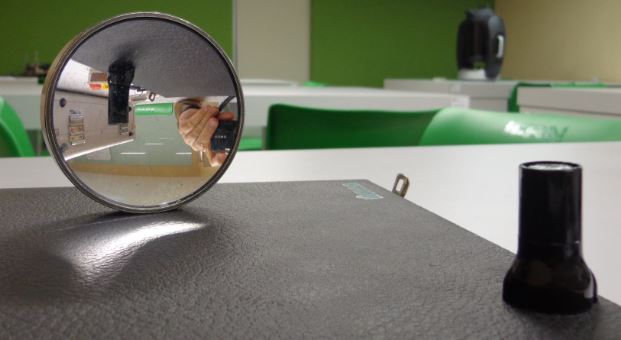 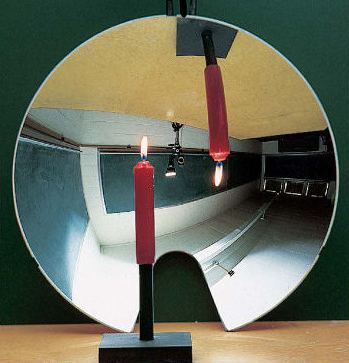 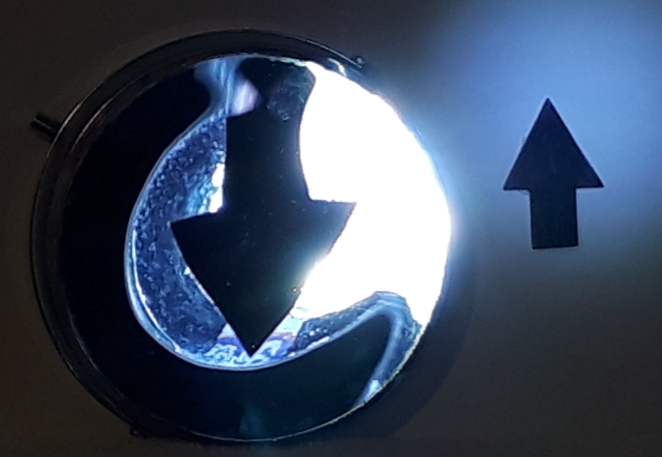 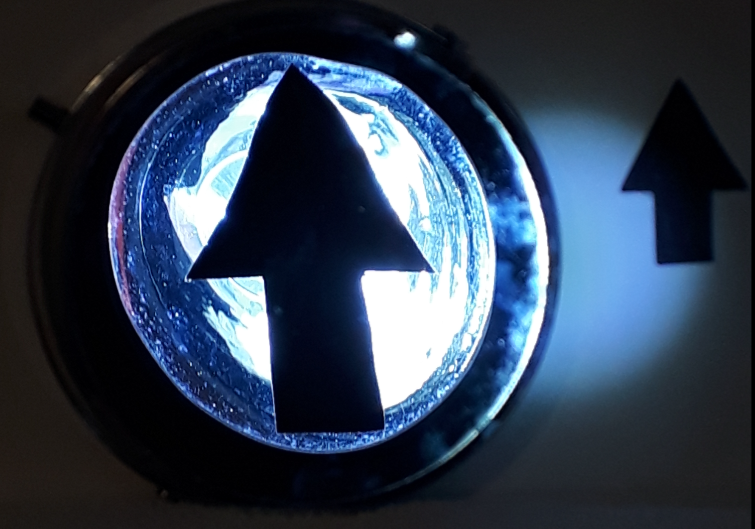 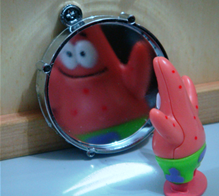 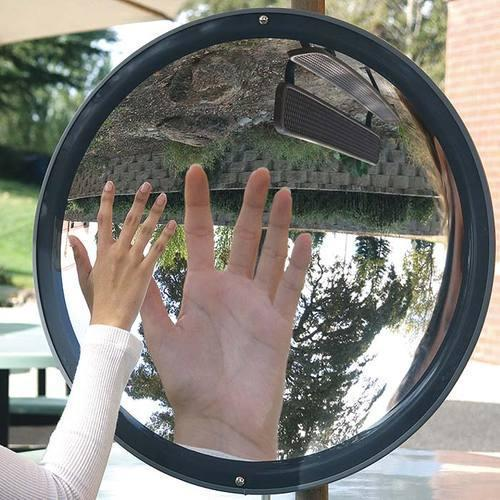 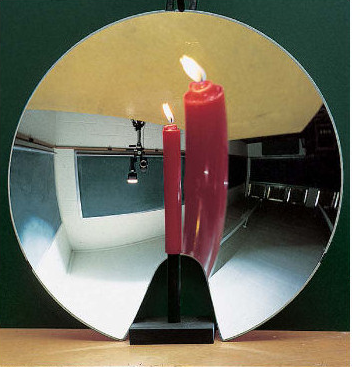 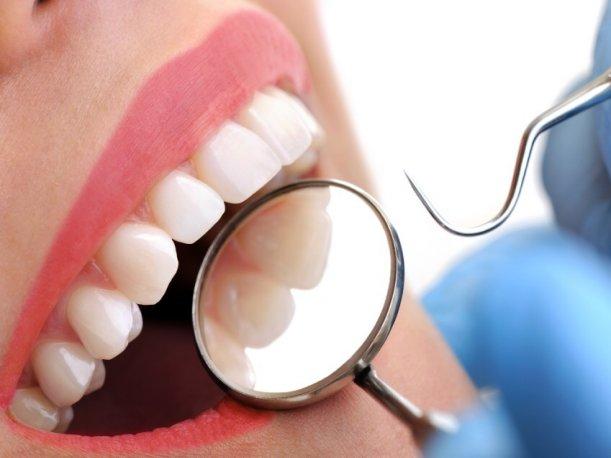 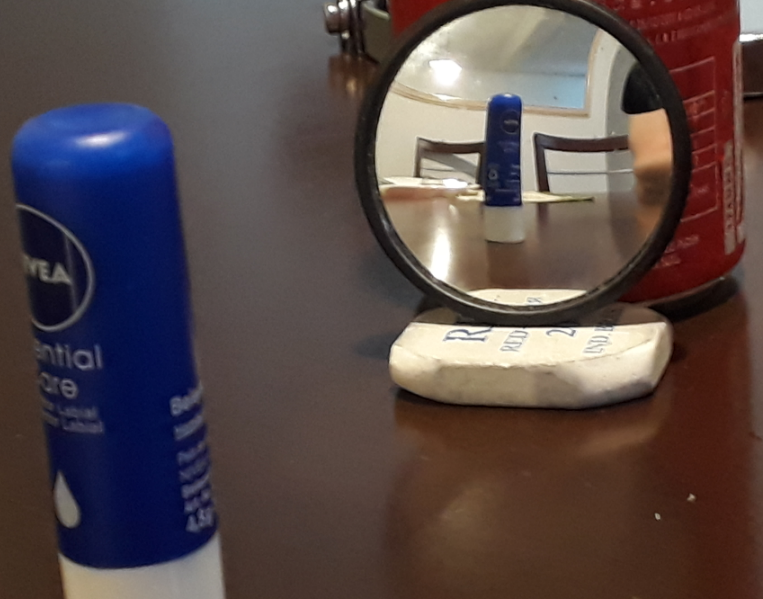 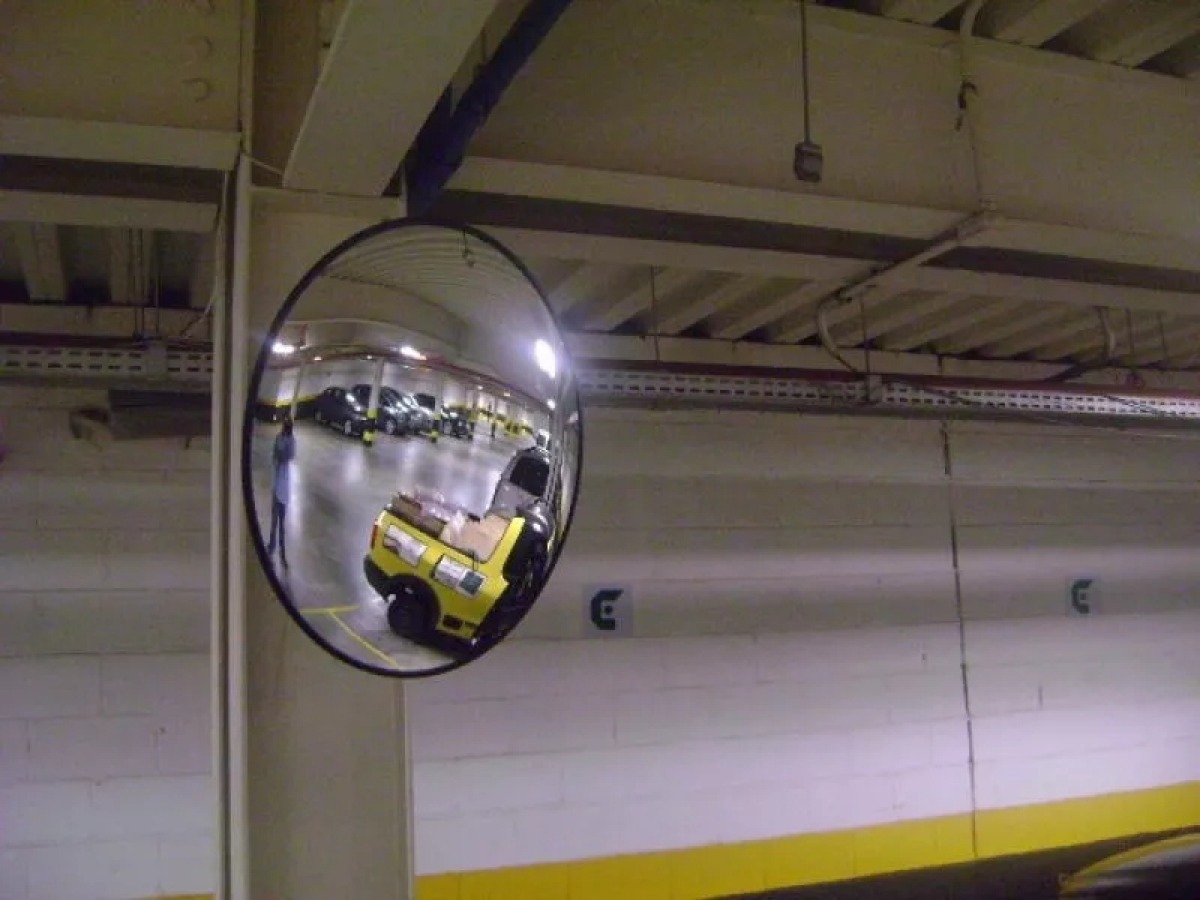 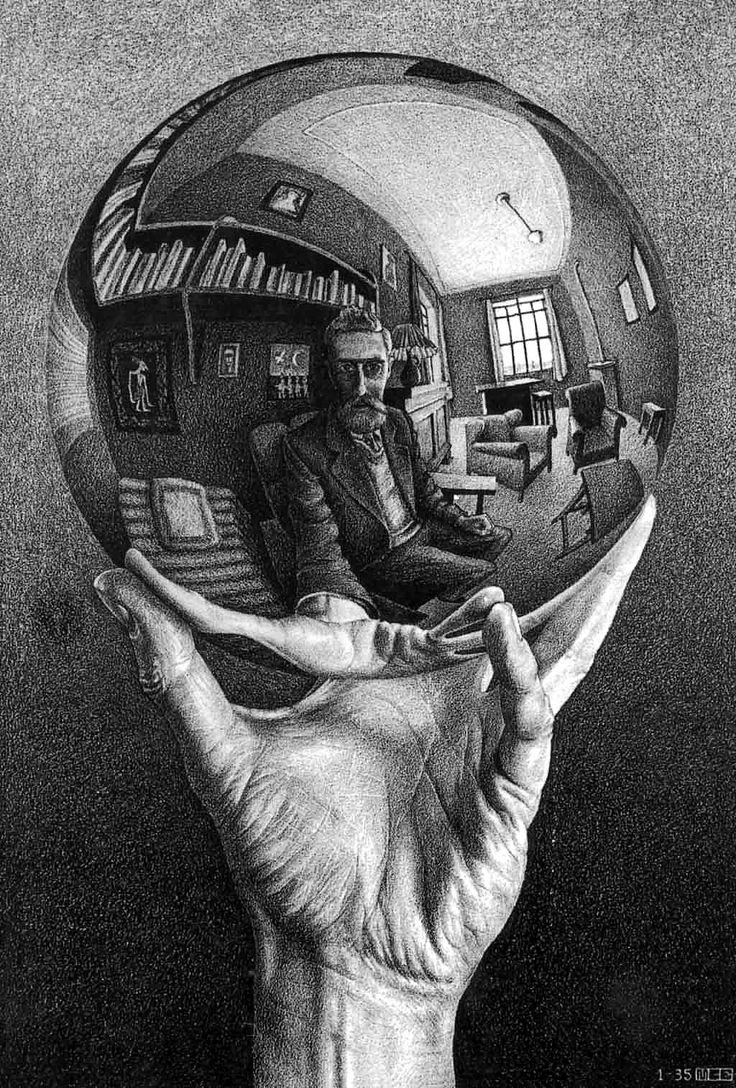 M. C. Escher (1898 – 1972)
Espelho côncavo
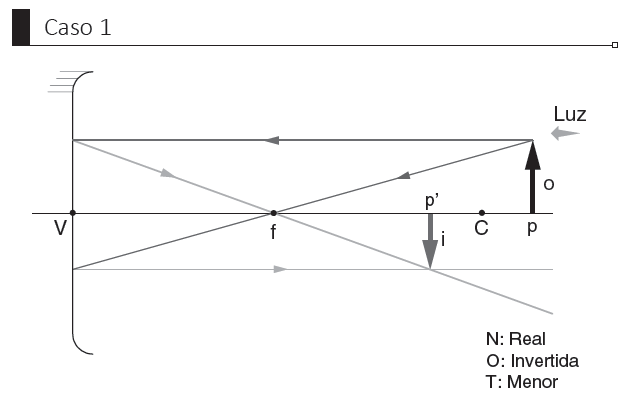 Espelho côncavo
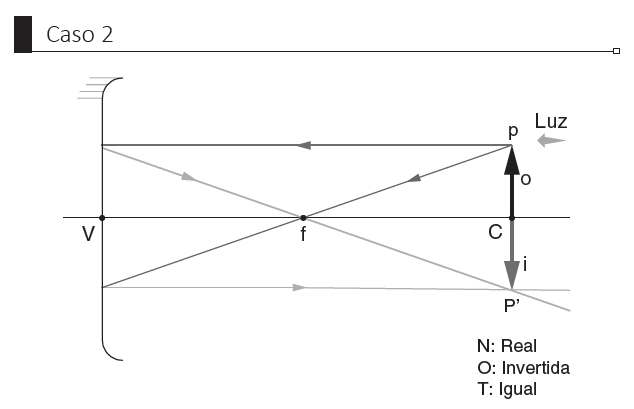 Espelho côncavo
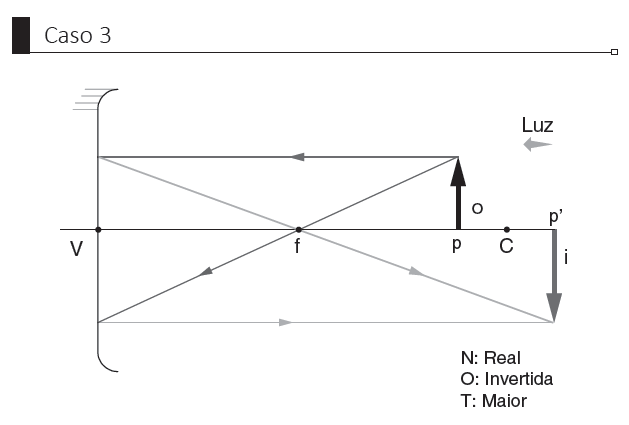 Espelho côncavo
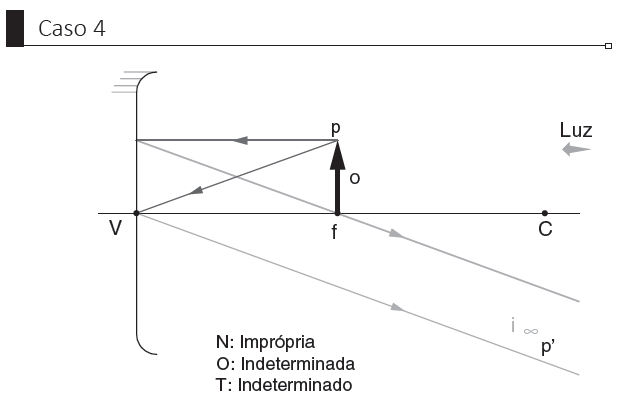 Espelho côncavo
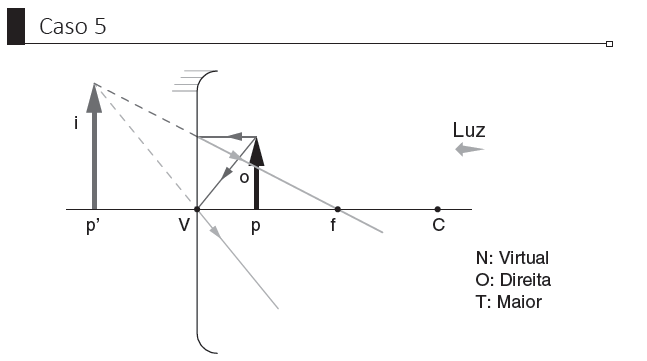 Espelho convexo
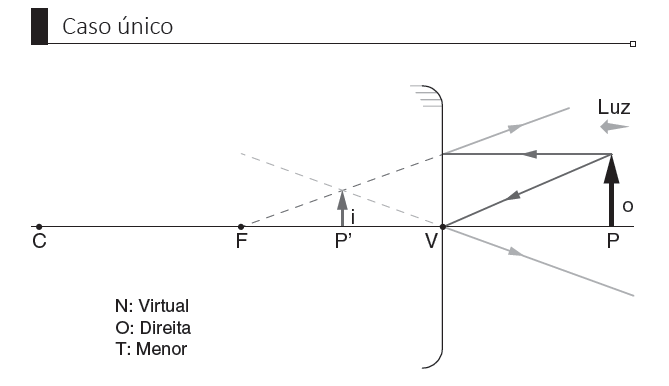 Eixos secundários
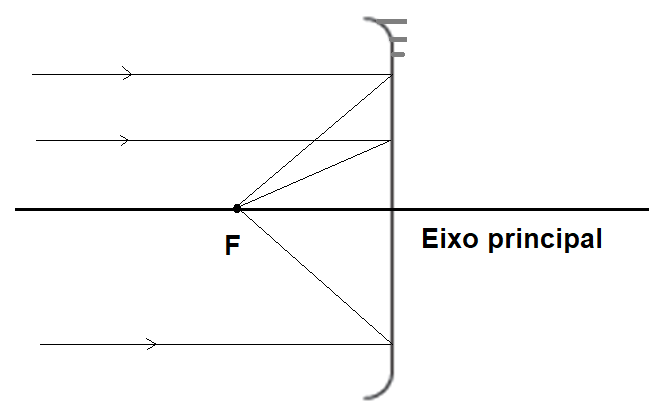 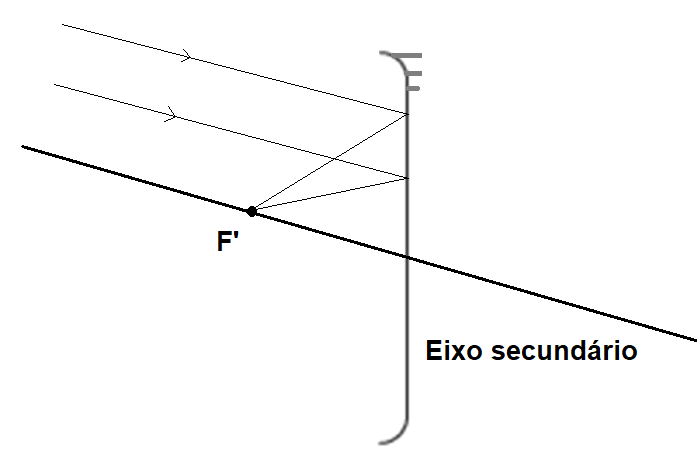 Foco principal
Foco secundário
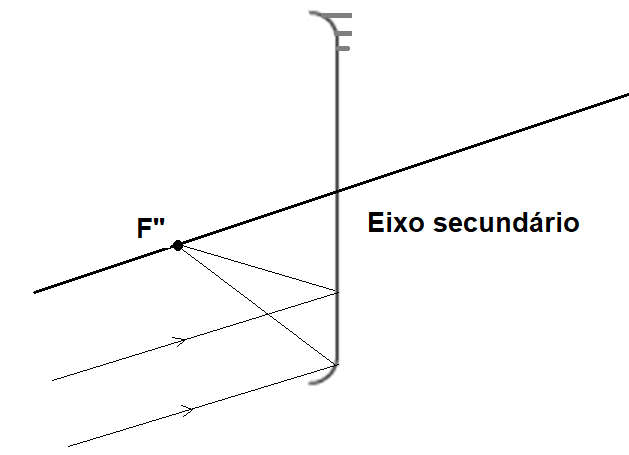 Foco secundário
O plano focal de um espelho côncavo
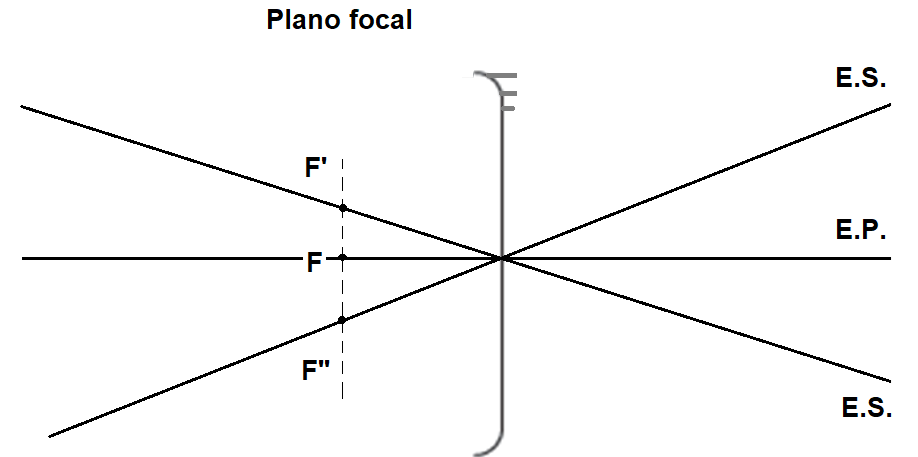 O plano focal de um espelho côncavo
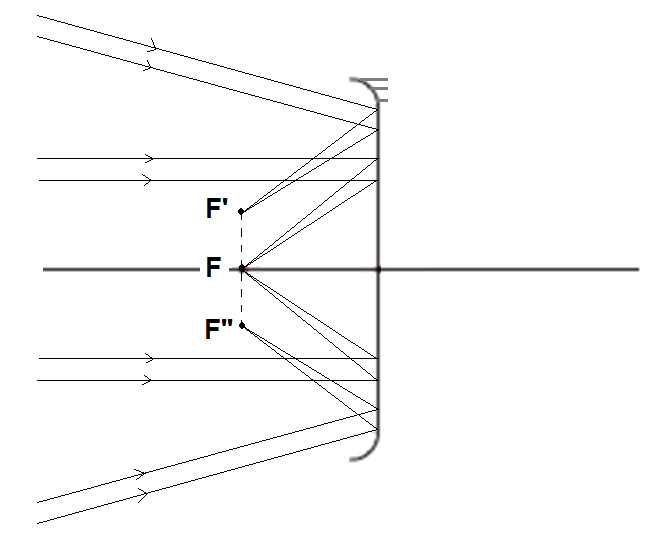 Para objetos distantes a imagem se forma no plano focal.
Espelhos analítico dos espelhos esféricos
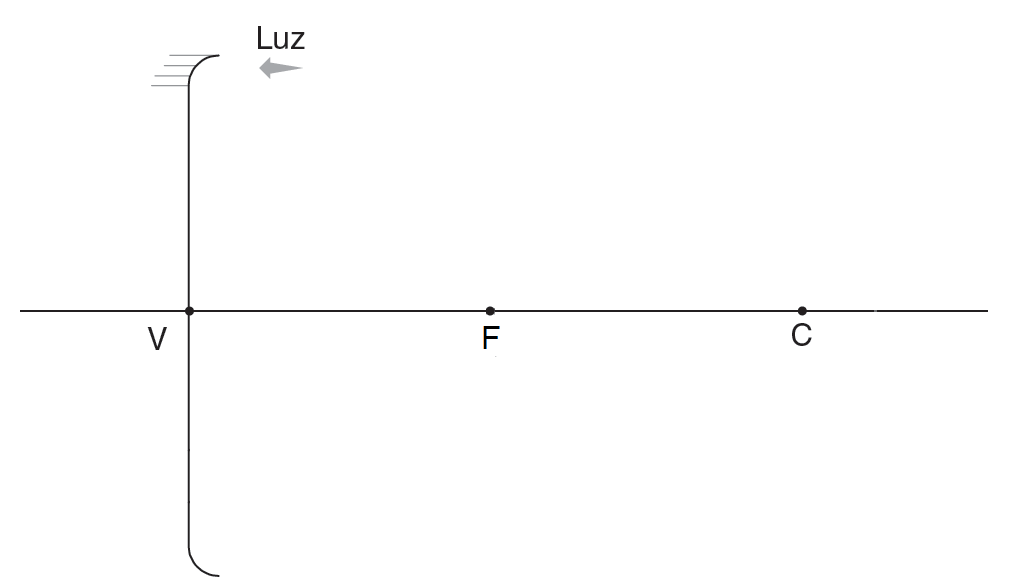 p
Objeto
y
y
(f,0)
p’
p
f
y’
y’
00
Imagem
p’
Espelhos analítico dos espelhos esféricos
Sistema de referência
Luz incidente
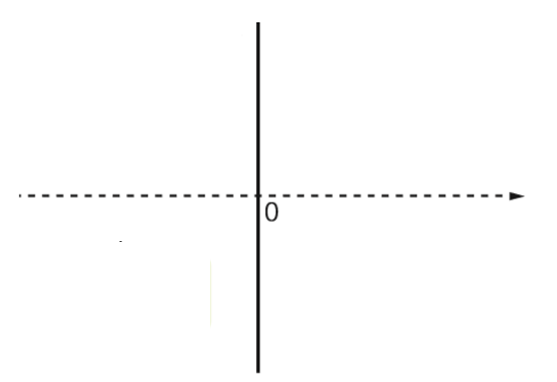 Elementos reais
Elementos reais
O eixo das abscissas tem orientação contrária ao sentido da luz incidente.
Eixo das ordenadas (y e y’).
Eixo das ordenadas (p, p’ e F).
SIMBOLOGIA
Abscissas (p, p' e f)
p ⇒ Abscissa do objeto; localiza o objeto em relação ao sistema óptico.
p' ⇒ Abscissa da imagem; localiza a imagem em relação ao sistema óptico.
f ⇒ Abscissa focal; localiza os pontos focais do sistema óptico.

Ordenadas (y e y')
y ⇒ Ordenada do objeto; revela o tamanho do objeto e sua orientação em relação ao eixo principal.
y' ⇒ Ordenada da imagem; revela o tamanho da imagem e sua orientação em relação ao eixo principal.
SINAIS
Abscissas (p, p' e f)
Todo elemento (objeto ou imagem) real tem abscissa positiva.
Todo elemento (objeto ou imagem) virtual tem abscissa negativa.
Espelho côncavo ou lente convergente: f > 0.
Espelho esférico convexo ou lente divergente: f < 0.
Ordenadas (y e y')
Elemento acima do eixo principal ⇒ Ordenada positiva
Elemento abaixo do eixo principal ⇒ Ordenada negativa
Equação de Gauss 
ou 
equação dos pontos conjugados
Equação do aumento 
linear transversal
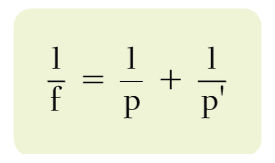 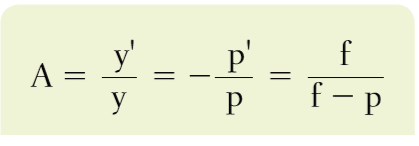 Extra - Um lápis foi colocado a 30 cm diante de um espelho esférico convexo de raio de curvatura igual  100 cm, perpendicularmente ao eixo principal. O lápis possui 10 cm de comprimento. Com base nestas informações, pode-se afirmar que a posição e o tamanho da imagem do lápis são?
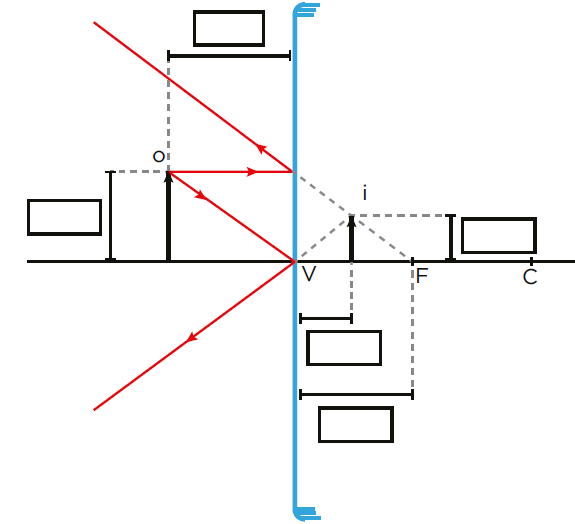 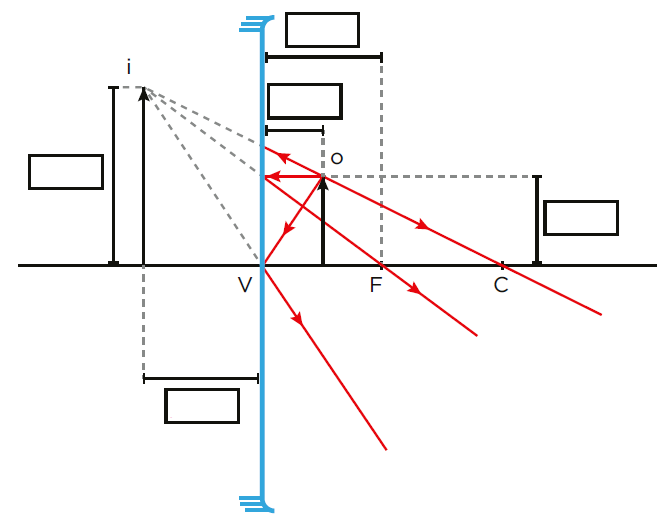 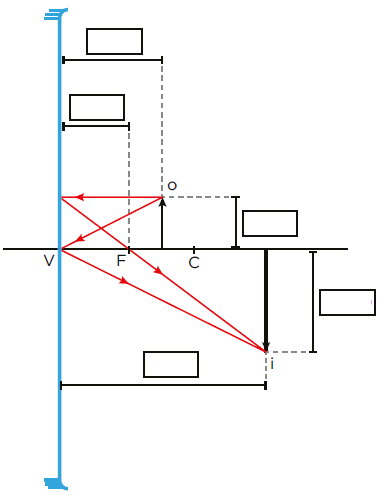